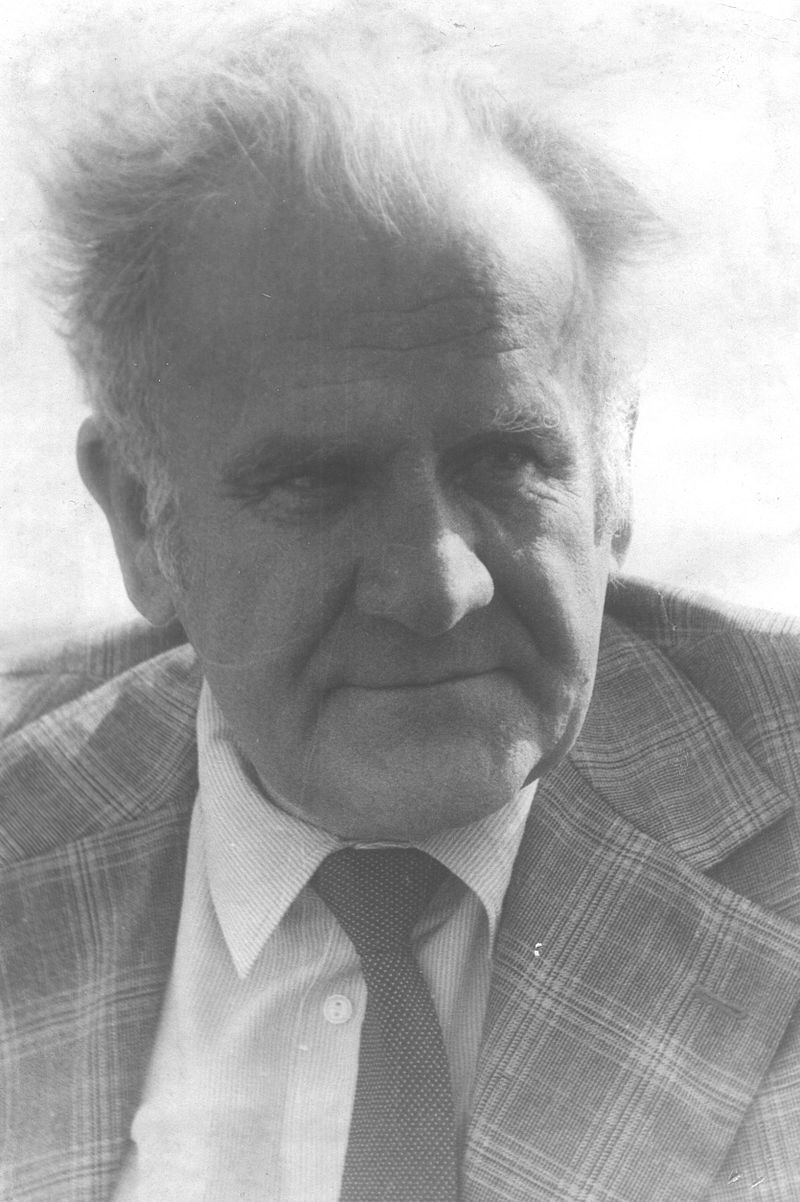 Янка Брыль (Іван Антонавіч Брыль)
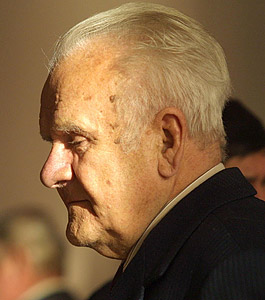 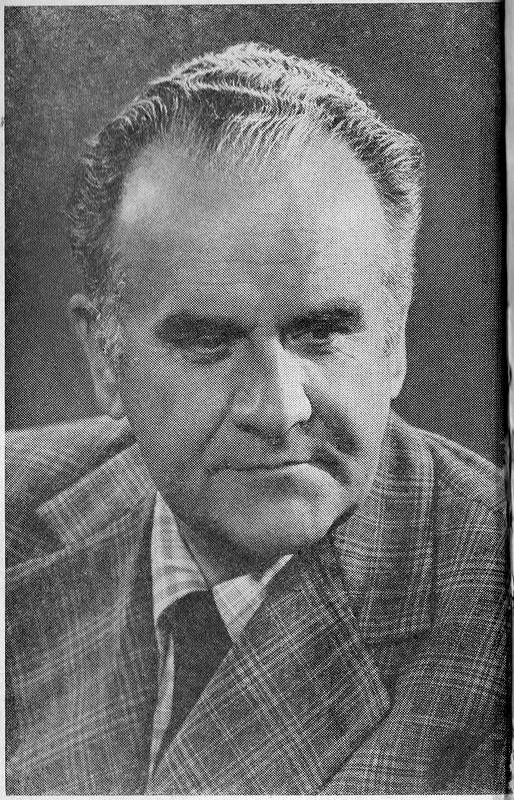 Янка (Іван Антонавіч) БРЫЛЬ (4 жніўня 1917, Адэса — 25 ліпеня 2006) — беларускі пісьменнік. Народны пісьменнік БССР (1981). Дзед Антона Францішка Брыля.
Біяграфічны нарыс
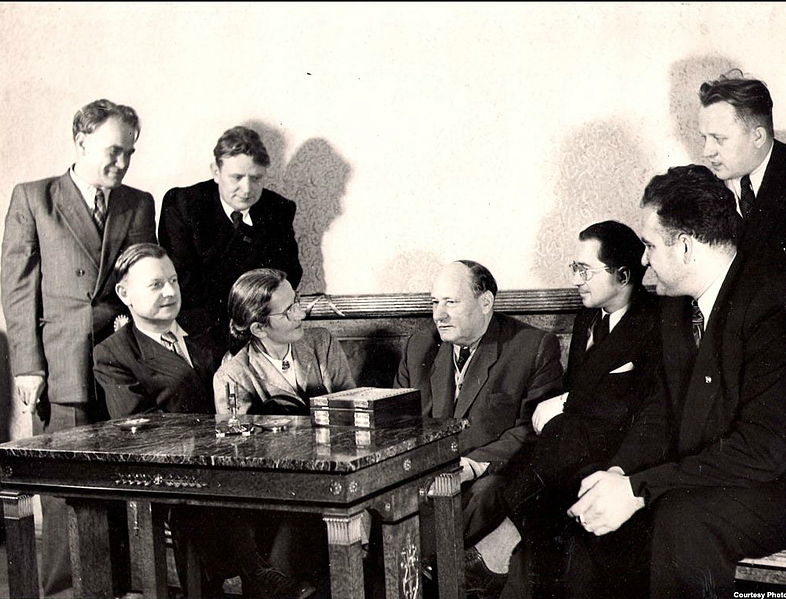 Нарадзіўся ў Адэсе ў сям'і чыгуначніка Антона Данілавіча Брыля. У 1922 разам з бацькамі вярнуўся на іх радзіму, у вёску Загор'е (Польшча, цяпер Карэліцкі раён, Гродзенская вобласць). У 1931 Я. Брыль скончыў польскую сямігодку і паступіў у Навагрудскую гімназію, але не змог вучыцца з-за матэрыяльных цяжкасцей.

У 1939 прызваны ў Войска Польскае, служыў у марской пяхоце. Пасля пачатку II Cусветнай вайны, у верасні таго ж года трапіў пад Гдыняй ў нямецкі палон, у 1941 уцёк, вярнуўся на Беларусь і далучыўся да партызанаў. У 1942 Я. Брыль стаў сувязным партызанскай брыгады імя Жукава Баранавіцкага злучэння, а ў 1944 — разведчыкам партызанскай брыгады «Камсамолец». Рэдагаваў газету «Сцяг свабоды» Мірскага падпольнага райкома партыі і сатырычны лісток «Партызанскае жыга́ла». Па вызваленні Беларусі працаваў рэдактарам раённай газеты ў г. п. Мір, літаратурным супрацоўнікам газеты-плаката «Раздавім фашысцкую гадзіну», загадваў аддзелам рэдакцыі часопіса «Вожык».
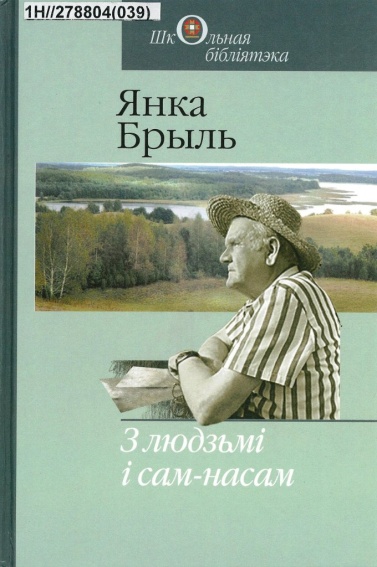 Творчасць
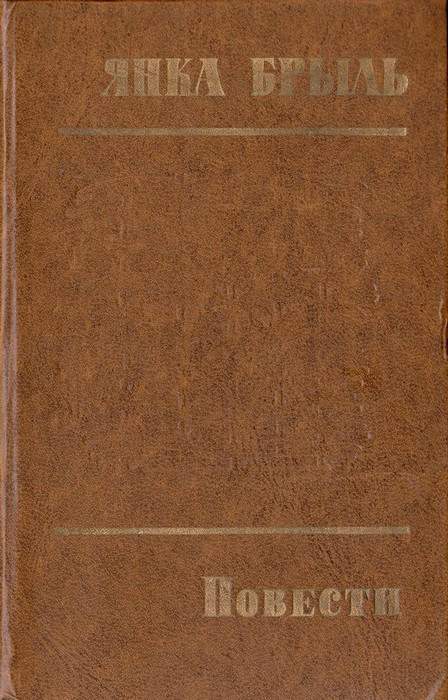 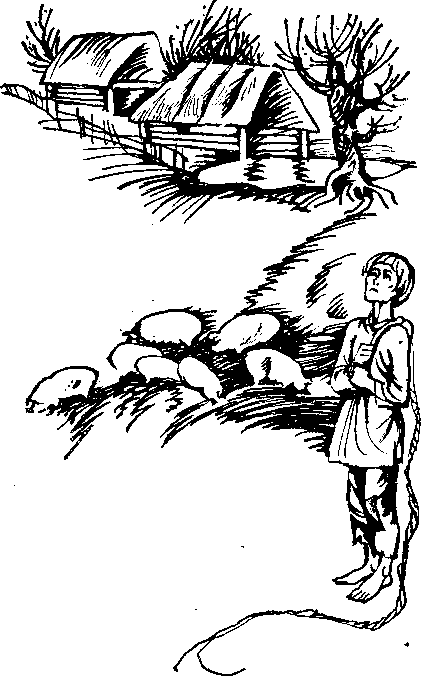 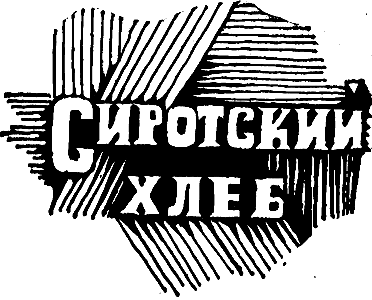 Пісаць Я. Брыль пачаў з чатырнаццаці год, але дэбютаваў у друку толькі ў 1938. Пачалася творчая дзейнасць пісьменніка з вершаў, якія асаблівага поспеху аўтару не прынеслі, і з апавяданняў, у якіх талент пісьменніка праявіўся вельмі ярка і шматгранна. У 1946 г. выйшла з друку першая кніга Я. Брыля пад назвай «Апавяданні», куды ўвайшлі некалькі апавяданняў і невялікая аповесць «У сям'і», прысвечаныя жыццю заходнебеларускай вёскі. другі зборнік «Нёманскія казакі» (1947), «У Забалоцці днее» (1950) і «На Быстранцы» (1955). Ужо першыя творы вылучылі Я. Брыля як арыгінальнага майстра лірыка-псіхалагічнай прозы, добрага знаўцу народнай мовы. 
Звяртаўся пісьменнік і да тэмы Вялікай Айчыннай вайны. Класікай беларускай літаратуры стала яго апавяданне «Маці» (1958) — гераіня не пабаялася даць прытулак знясіленым чырвонаармейцам. Тэма вайны знайшла адлюстраванне і ў апавяданнях Я. Брыля са зборніка «Працяг размовы», які ў 1963 г. атрымаў Літаратурную прэмію імя Я. Коласа. У пачатку 1960-х з'явіўся ў друку вядомы раман Я. Брыля «Птушкі і гнёзды». Гэты адзін з самых аўтабіяграфічных твораў пісьменніка
Трывалае месца ў творчасці Я. Брыля займаюць лірычныя мініяцюры, якія ён пачаў друкаваць з сярэдзіны 1960-х і якія склалі кнігі «Жменя сонечных промняў» (1965), «Вітраж» (1972), «Акраец хлеба» (1977), «Сёння і памяць» (1985) і інш. Мініяцюры Я. Брыля грунтуюцца на звычайных канкрэтных фактах, якія пісьменнік не проста ўзнаўляе, а перадае свае ўражанні ад іх, сваё глыбокае, заўсёды непаўторна-асабістае, арыгінальнае іх разуменне. Менавіта ў жанры лірычнай мініяцюры адчуваў сябе пісьменнік найбольш раскаваным. Мініяцюры былі своеасаблівай кнігай яго жыцця, лірычнай споведдзю прызнанага майстра пра сябе і свет, пра самых блізкіх людзей, пра светлыя і сумна трагічныя праявы быцця.

Уся творчасць Я. Брыля прасякнута глыбокім, чыстым пачуццём да сваёй радзімы. Шчырае, сумленнае служэнне роднай зямлі, роднаму народу было галоўнай мэтай і сэнсам яго жыцця.

Яму належаць такія мудрыя словы: «Калі б беларуса прымусіць быць беларусам, які б атрымаўся выдатны беларус!»
Памёр Я.Брыль 25 ліпеня 2006 года . Пахаваны ў Калодзічах.
Узнагароды і прэміі
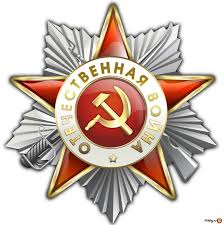 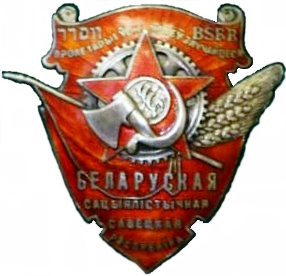 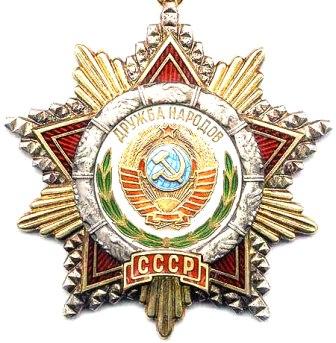 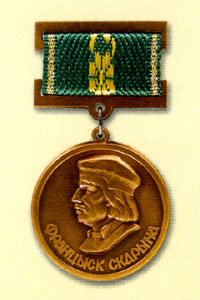 Два ордэна Працоўнага Чырвонага Сцяга
Ордэн Айчыннай вайны II ступені
Ордэн Дружбы народаў
Медаль Францыска Скарыны (1991)
Ордэн «Знак Пашаны»
Савецкія і польскія медалі
Народны пісьменнік БССР (1981)
Сталінская прэмія, 1952 (за аповесць «У Забалацці світае»)
Дзяржаўная прэмія БССР імя Я. Коласа
Ушанаванне памяці
26 верасня 2007 г. імя Янкі Брыля атрымала вуліца ў мінскім мікрараёне Міхалова. 26 жніўня 2009 г. імя Янкі Брыля было нададзена адной з вуліц Гдыні.
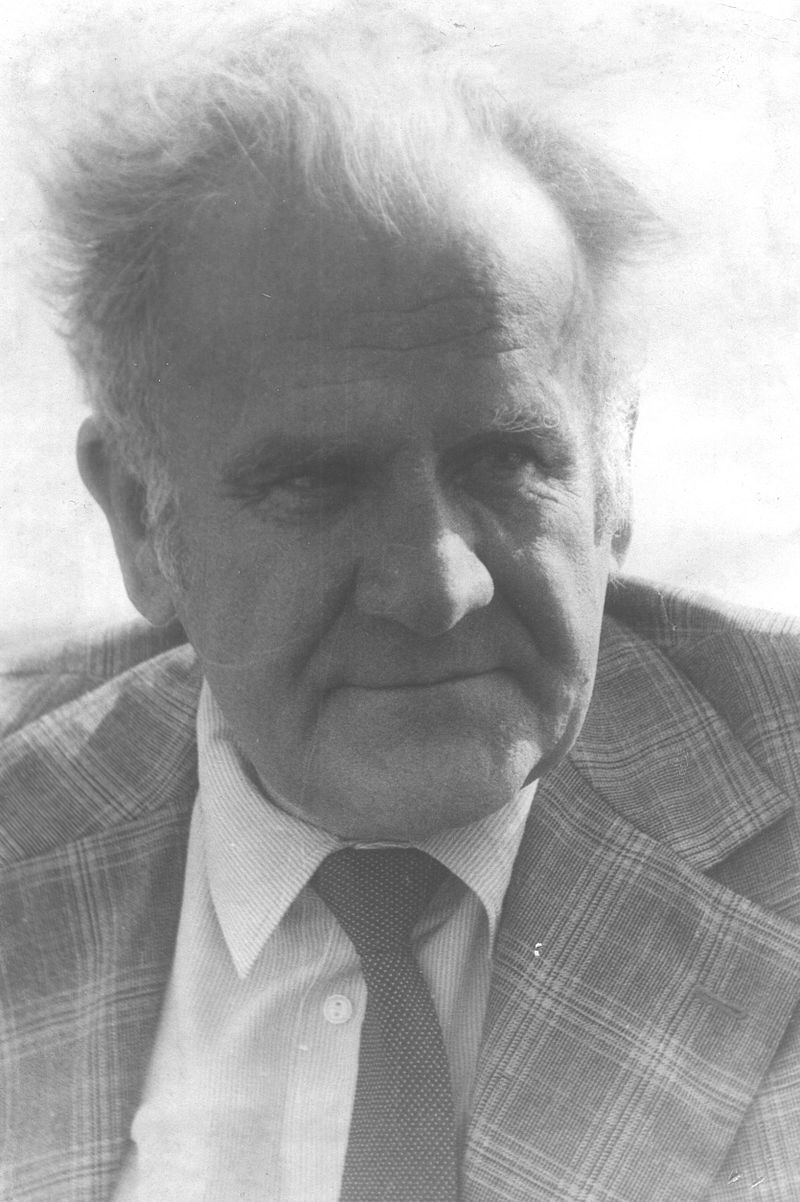